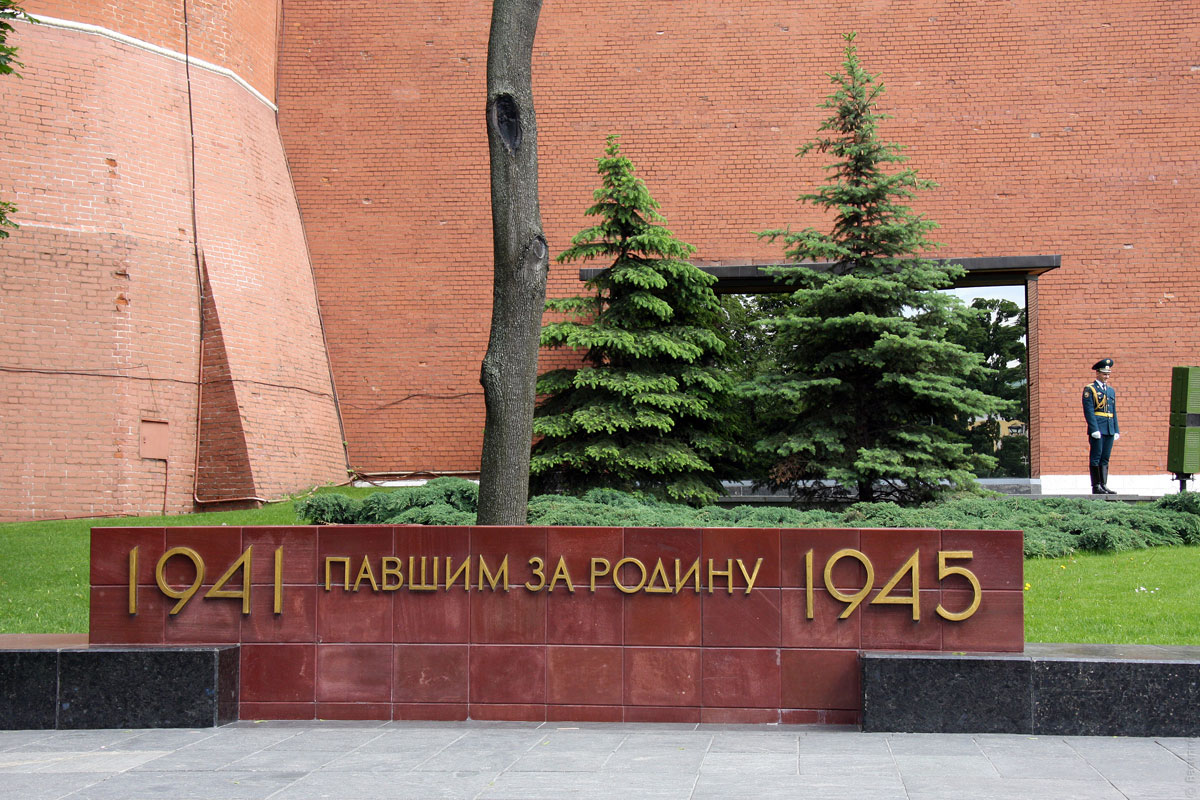 3 декабря  - день Неизвестного солдата
Его зарыли в шар земной, А был он лишь солдат,Всего, друзья, солдат простой,Без званий и наград.Ему как мавзолей земля —На миллион веков,И Млечные Пути пылятВокруг него с боков.На рыжих скатах тучи спят,Метелицы метут,Грома тяжелые гремят,Ветра разбег берут.Давным-давно окончен бой...Руками всех друзейПоложен парень в шар земной,Как будто в мавзолей...
                        (С. Орлов)
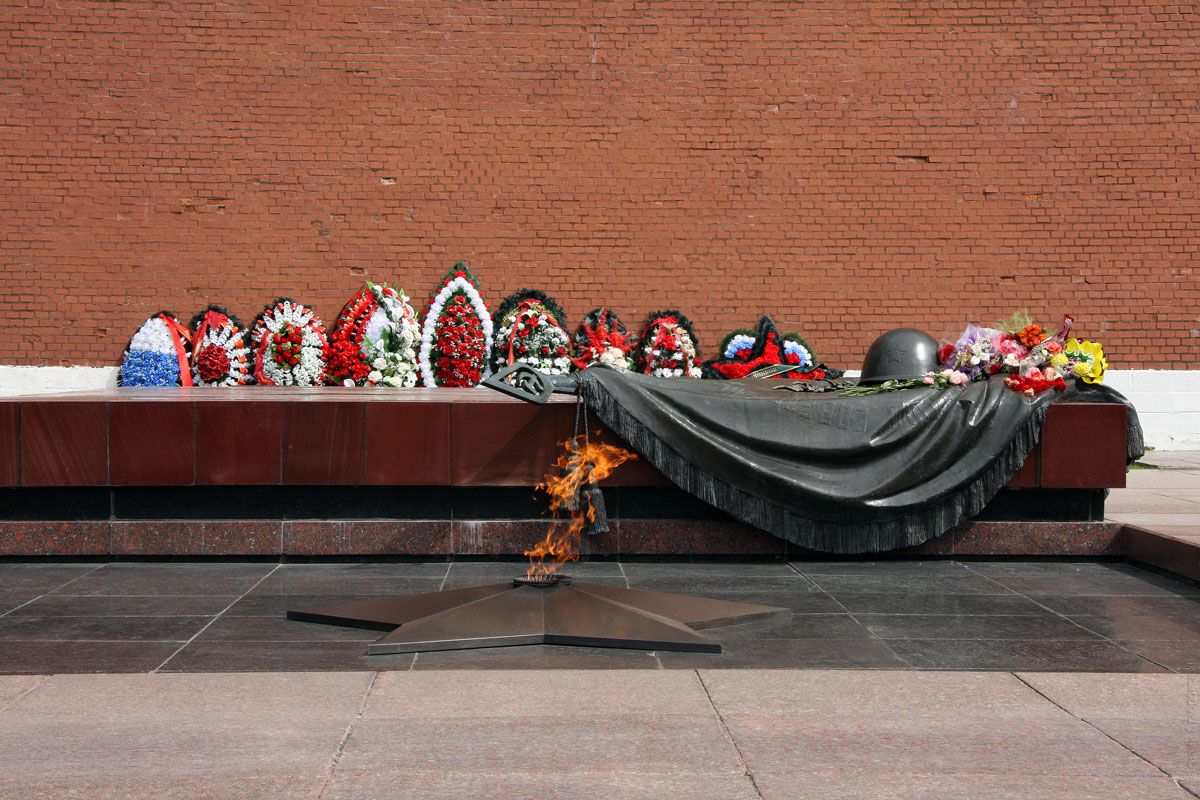 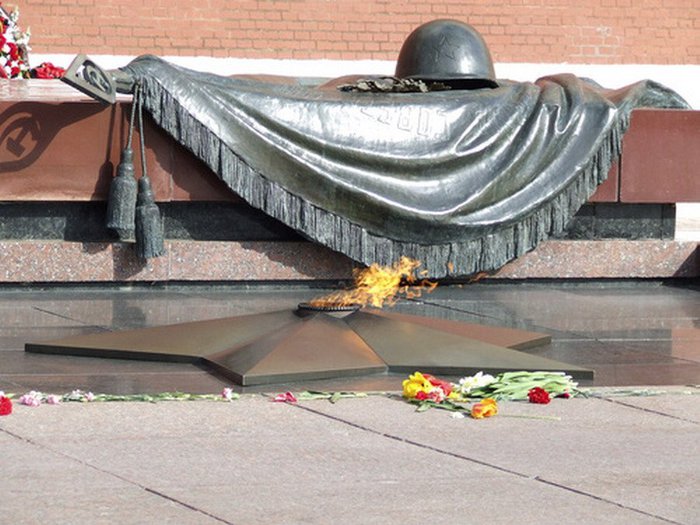 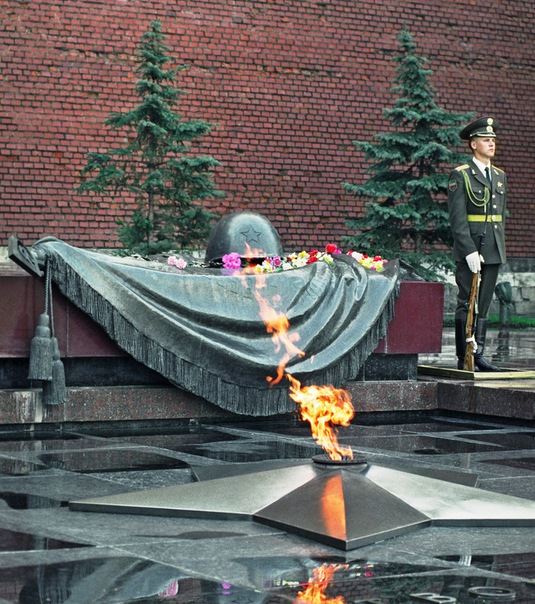 Москва.
 Александровский парк
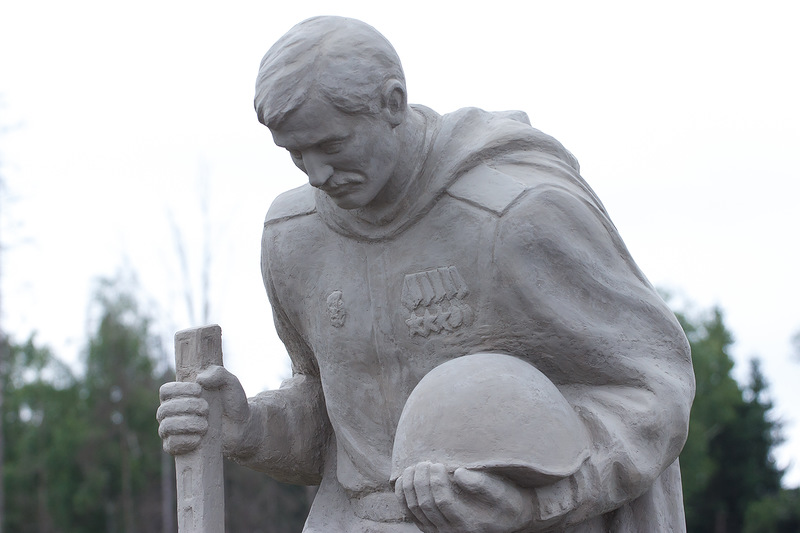 Краснознамёнск
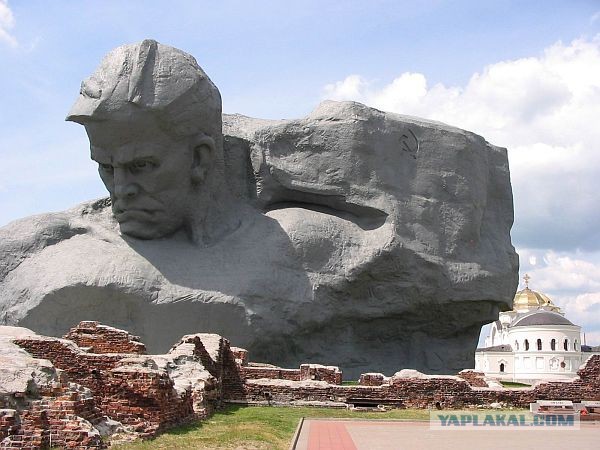 Белоруссия. Брест.
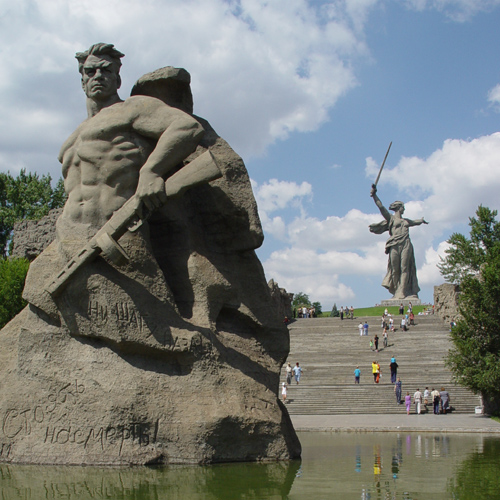 Волгоград. Мамаев курган
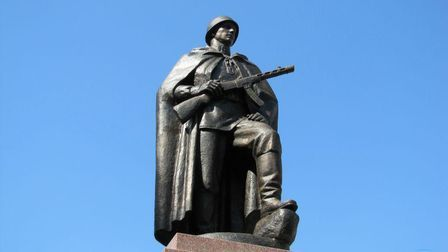 Новокузнецк
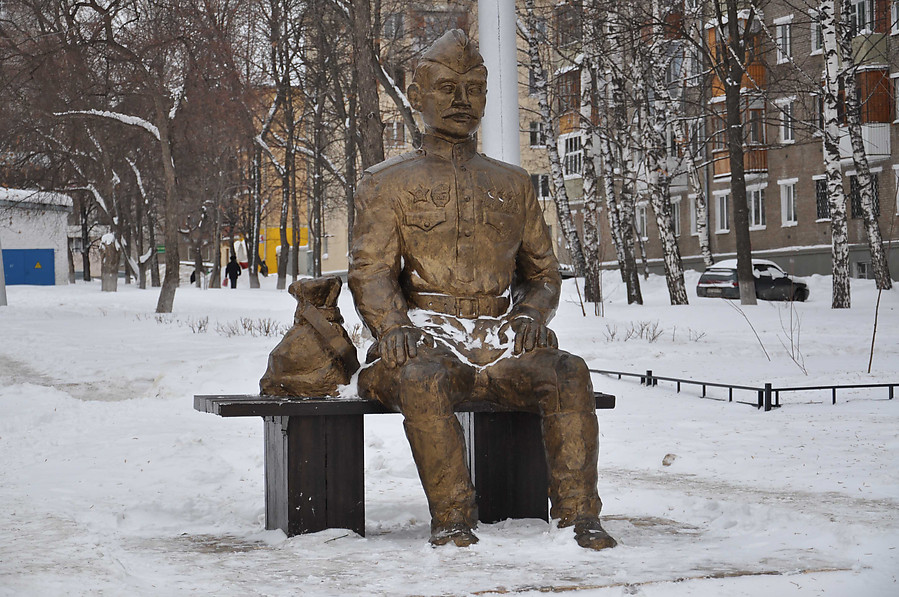 посёлок Черновка
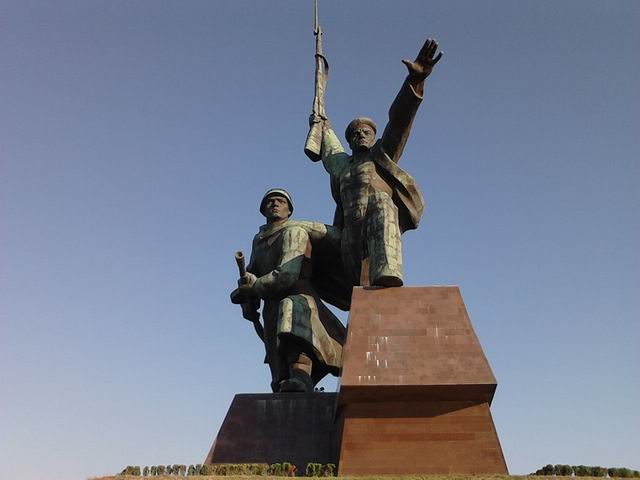 Севастополь
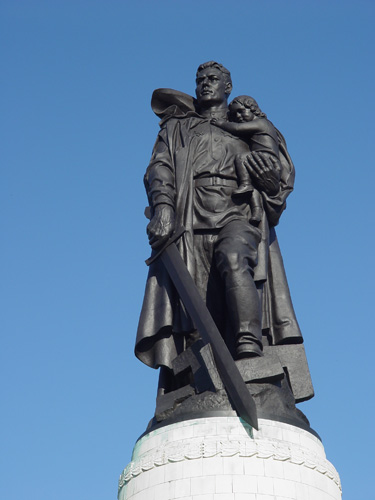 Памятник  советскому                                                                                   солдату в Германии.                                                                        Трептов-парк
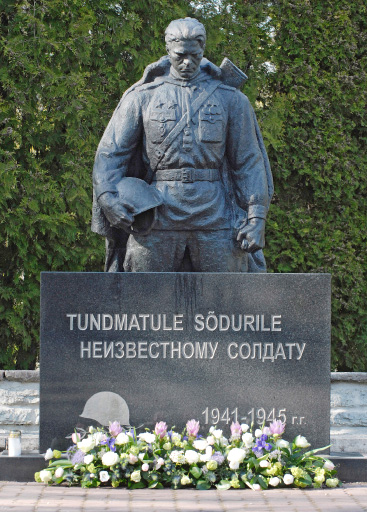 Эстония. Таллин
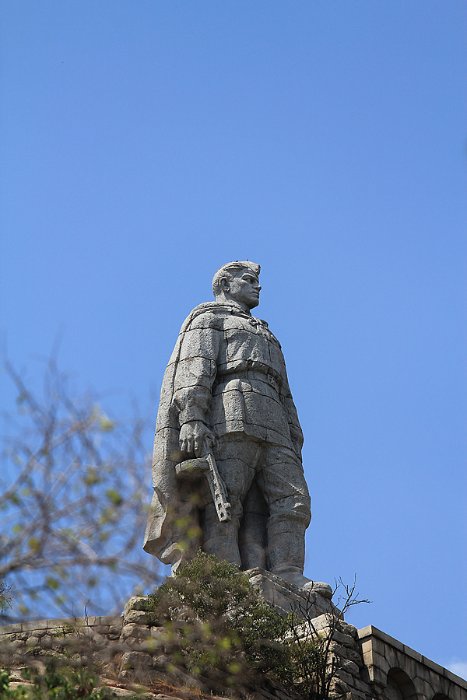 «Алёша»
Болгария. Пловдив
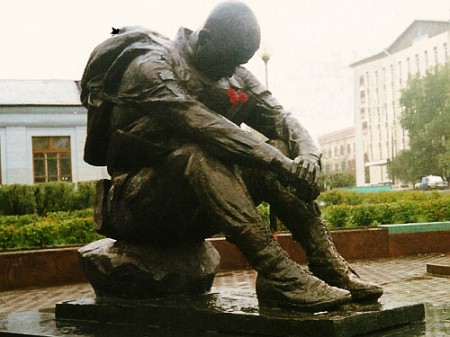 Памятник неизвестному солдату в Сыктывкаре
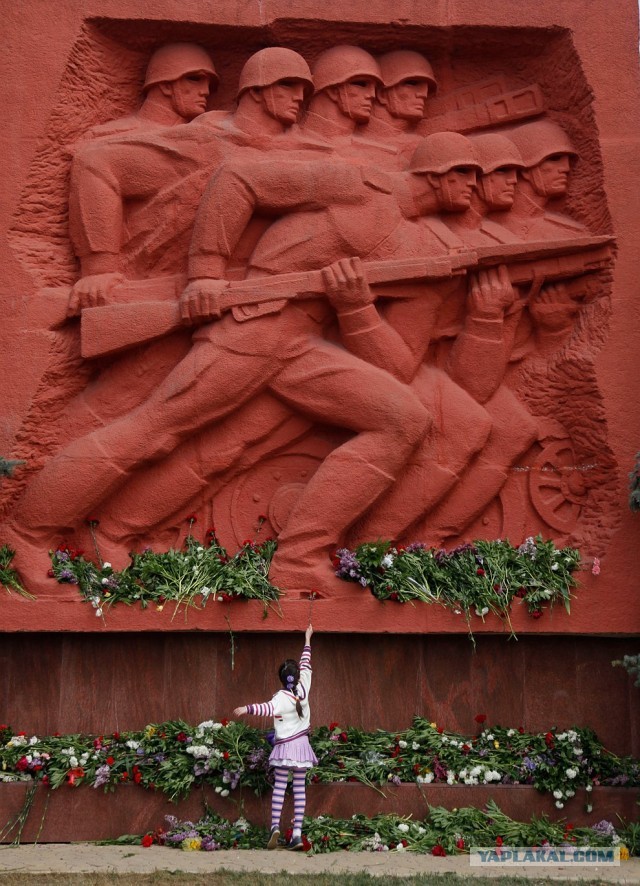 Молдавия
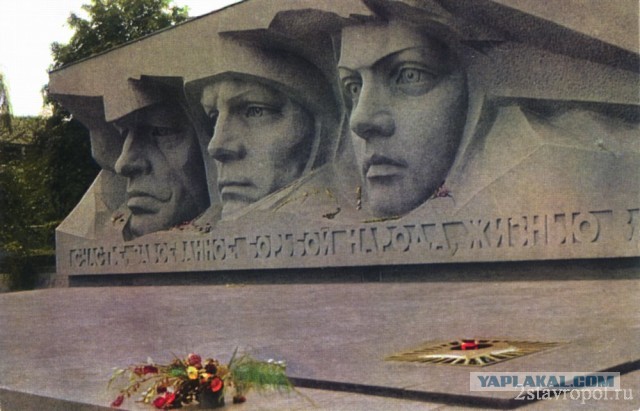 Ставрополь
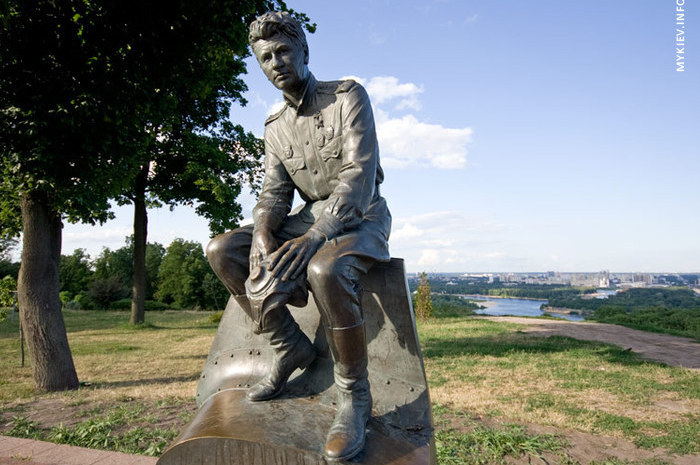 Памятник военным лётчикам. Киев
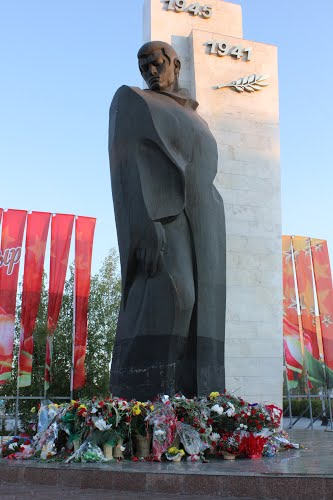 Казахстан. Темиртау
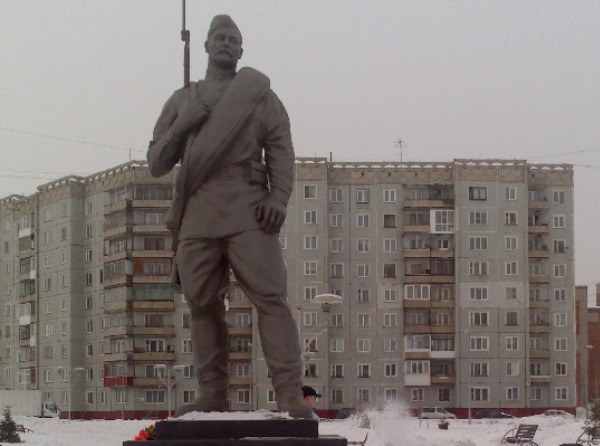 Новокузнецк
Год рождения – двадцать  второй,
Рассчитайся на «первый-второй!»
«Первый!..»
Вместо второго  молчанье.
Только ветер березы качает
Над звездой,
над литою звездой,
Над плитой,
над гранитной плитой.
Сколько первых 
и сколько вторых
Не вернулось с дорог фронтовых…